Resolutions Overview for Saturday
PRESENTERS
Stephanie Curry, ASCCC North Representative 
Sam Foster, ASCCC South Representative
Amber Gillis, Compton College 
Carolyn (C.J.) Johnson, Alameda College 
David Morse, Long Beach City College
ASCCC Academic Academy 2020
2
BREAKOUT DESCRIPTIONS
Resolutions are the way we as the field voice our collective views of academic and professional matters.  It is a time for us to debate and discuss the issues of the day.  As we enter into a virtual resolutions process come and learn how we are going to navigate the process and how you can participate in debate and voting.
ASCCC Academic Academy 2020
3
Pre Work
Make sure you have read through the Packet and including new Resolutions and Amendments since the Open Comment Period with the # symbol. 
Symbols 
* Indicates the Resolution/Amendment is on the Consent Agenda 
+ Indicates Resolution/Amendments from the Area Meetings 
# Indicates Resolution/Amendments from the Open Comment Period 

Be ready to debate on resolutions and amendments on which you wish to voice an opinion. 

Download the Poll Everywhere App
ASCCC Academic Academy 2020
4
How it is going to Work?
Chair (Dolores) will read the rules and procedures of Plenary Voting 
Delegates will approve the consent calendar (make sure you know what is on the Consent Calendar) 
The Chair will announce the number of the next resolution
The Chair will read the resolves in the resolution 
Delegates and Attendees will debate the resolution 
The Chair will call for the vote 
The Chair will announce the results of the vote
ASCCC Academic Academy 2020
5
Parliamentarian/Roberts Rules of Order
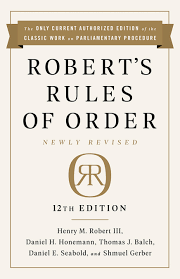 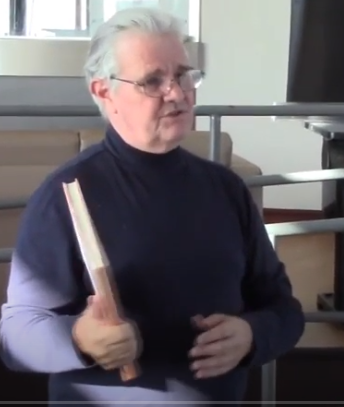 Parliamentarian 
David Mezzera
ASCCC Academic Academy 2020
6
Consent Calendar
Resolutions are placed on the Consent Calendar if they are considered 
Non Controversial 
Do not propose reversing an existing ASCCC position 
Do not compete with other proposed resolutions 

Any registered attendee can remove a item from consent (without explanation) until 8:20 on Saturday 
Are there any items on the consent that you would like to pull right now?
ASCCC Academic Academy 2020
7
Order of Resolutions
In order to allow for discussion and debate on resolutions across the topics the Chair will call the resolutions in this order 
All .01 Resolutions and amendments 
All .02 Resolutions amendments 
All .03 Resolutions and continuing through the resolutions 

For Example 
1.01
1.01.01
3.01 
4.01 
1.02 
3.02
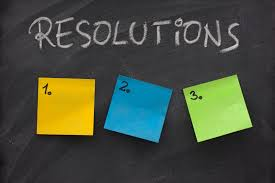 ASCCC Academic Academy 2020
8
Pro and Con Debate
Any attendee can participate in Debate 
Debate is about the issues in the resolution not the individual person 
Each speaker can speak for up to 3 minutes and the total debate on the topic will be 15 minutes (unless debate is extended by parliamentary motion)
Yes there will be a time keeper 
To debate in the chat (alternating) 
PRO, Name, College or 
CON Name, College 
The chair will call on the next person to speak
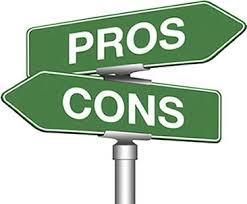 ASCCC Academic Academy 2020
9
Parliamentary Questions and Motions
Any registered attendee can ask a clarifying question at the Parliamentary “Mic” 
Type in PM, Name, College into the Chat 
PM questions and motions will be called on before Pro or Con debaters 
Time for PM queries and motions is included in the 15 minutes per resolution. 
Only delegates can make Parliamentary Motions
Motions to divide the resolves or whereas
Motions to approve by acclamation 
Motions to refer to the Executive Committee
Motions to Call the Question 
Motion to Extend debate 
Move to re-order the resolutions
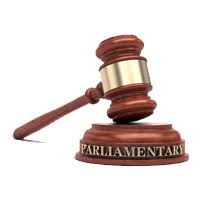 ASCCC Academic Academy 2020
10
Voting/Motions (require seconds)
Motion to Divide the Resolution 	Debatable 			Majority 
Motion to Refer to Exec 		Debatable 			Majority 
Motion to Extend Debate 		Not Debatable 		Majority 
Move to Re-order Resolutions 	Not Debatable 		2/3 
Move to Close Debate 		Not Debatable 		2/3 

Most Resolutions pass with a simple majority 
Resolutions that reverse a previous position of the require a 2/3 vote of the delegates
ASCCC Academic Academy 2020
11
Sample Resolution (Yes it is absurd)
13.01 Increasing the Efficiency of local Academic Senate Meetings 
Whereas, Mondays are the first day of the college work week;
Whereas, Faculty are more efficient in the morning; and 
Whereas, Meeting on Mondays allows faculty to address concerns from the meeting during the work week;
Resolved, That the Academic Senate for California Community Colleges to schedule their local Senate Meetings on Mondays; 
Resolved, That The Academic Senate for California Community Colleges schedule their meetings before 10am in the morning.
ASCCC Academic Academy 2020
12
Voting
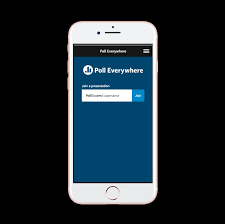 ASCCC Academic Academy 2020
13
Questions
????????????????????????????????????????????????????????????
ASCCC Academic Academy 2020
14
RESOLUTIONS 2020
SEE YOU TOMORROW!
ASCCC Academic Academy 2020
15